Laboratory studies into the fragmentation of ice particles due to collision
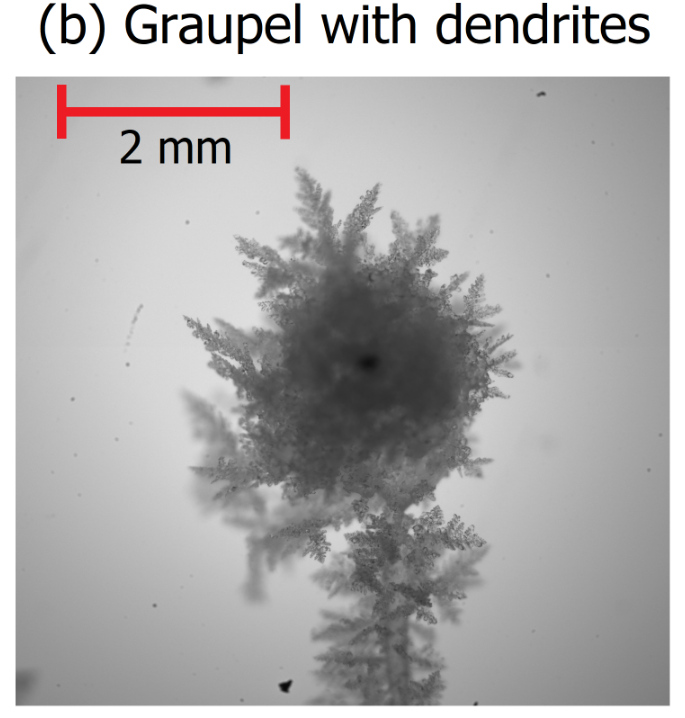 Miklós Szakáll
Vertical wind tunnel laboratory, University of Mainz, Germany

Pierre Grzegorczyk, Subir K. Mitra, Alexander Theis, Sudha Yadav
Laboratory studies into the fragmentation of ice particles due to collision
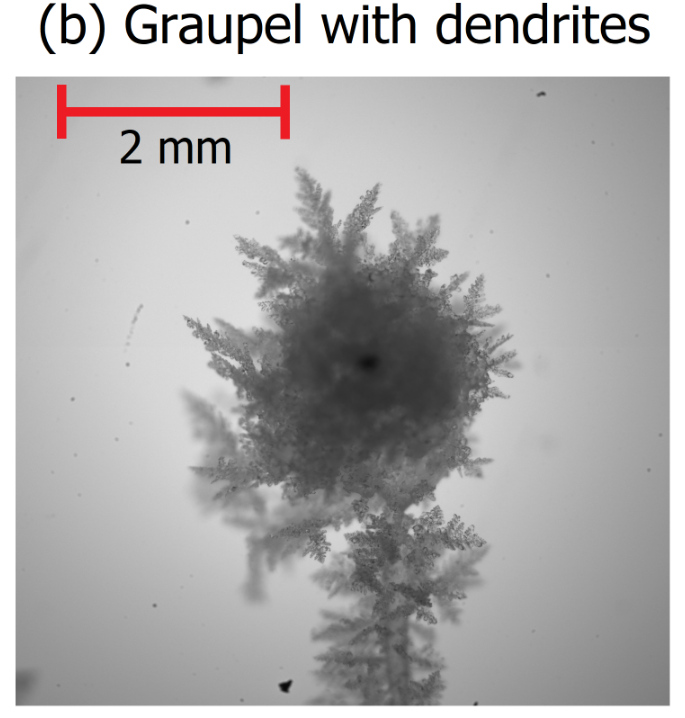 SECONDARY ICE PRODUCTION (SIP) / 
ICE MULTIPLICATION
Miklós Szakáll
Vertical wind tunnel laboratory, University of Mainz, Germany

Pierre Grzegorczyk, Subir K. Mitra, Alexander Theis, Sudha Yadav
Motivation
Fragmentation due to collisions of particles with dendritic crystals
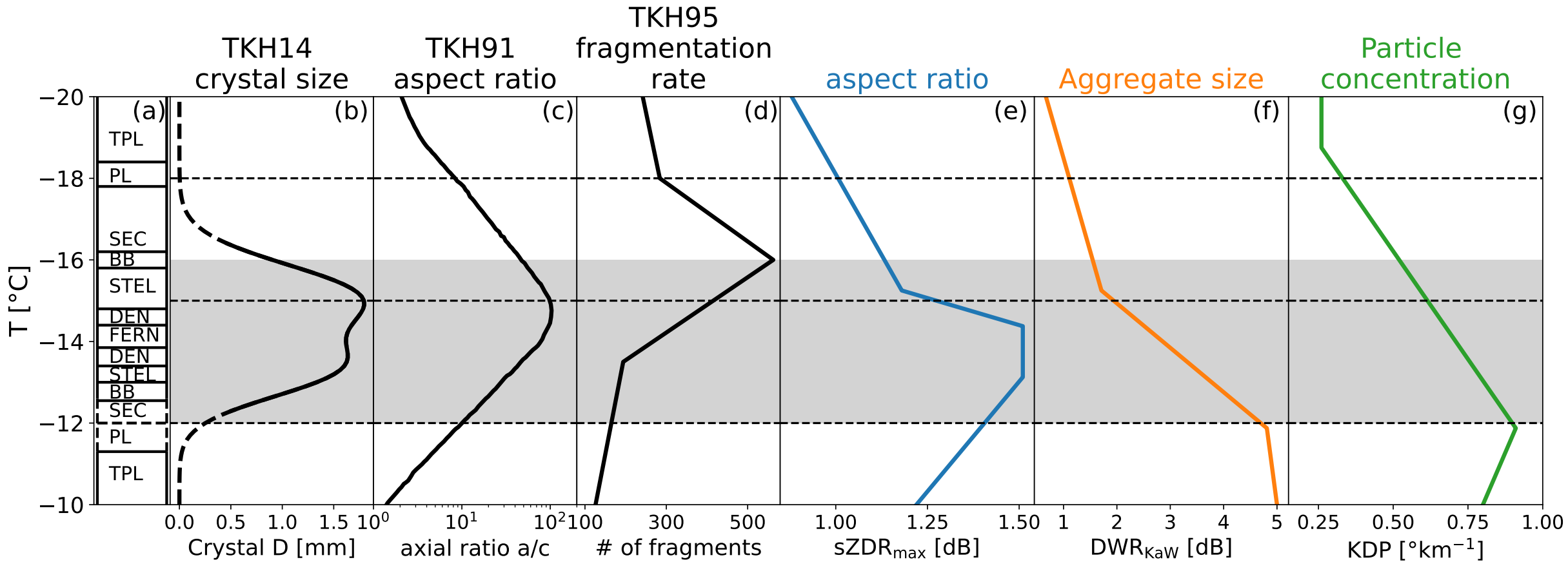 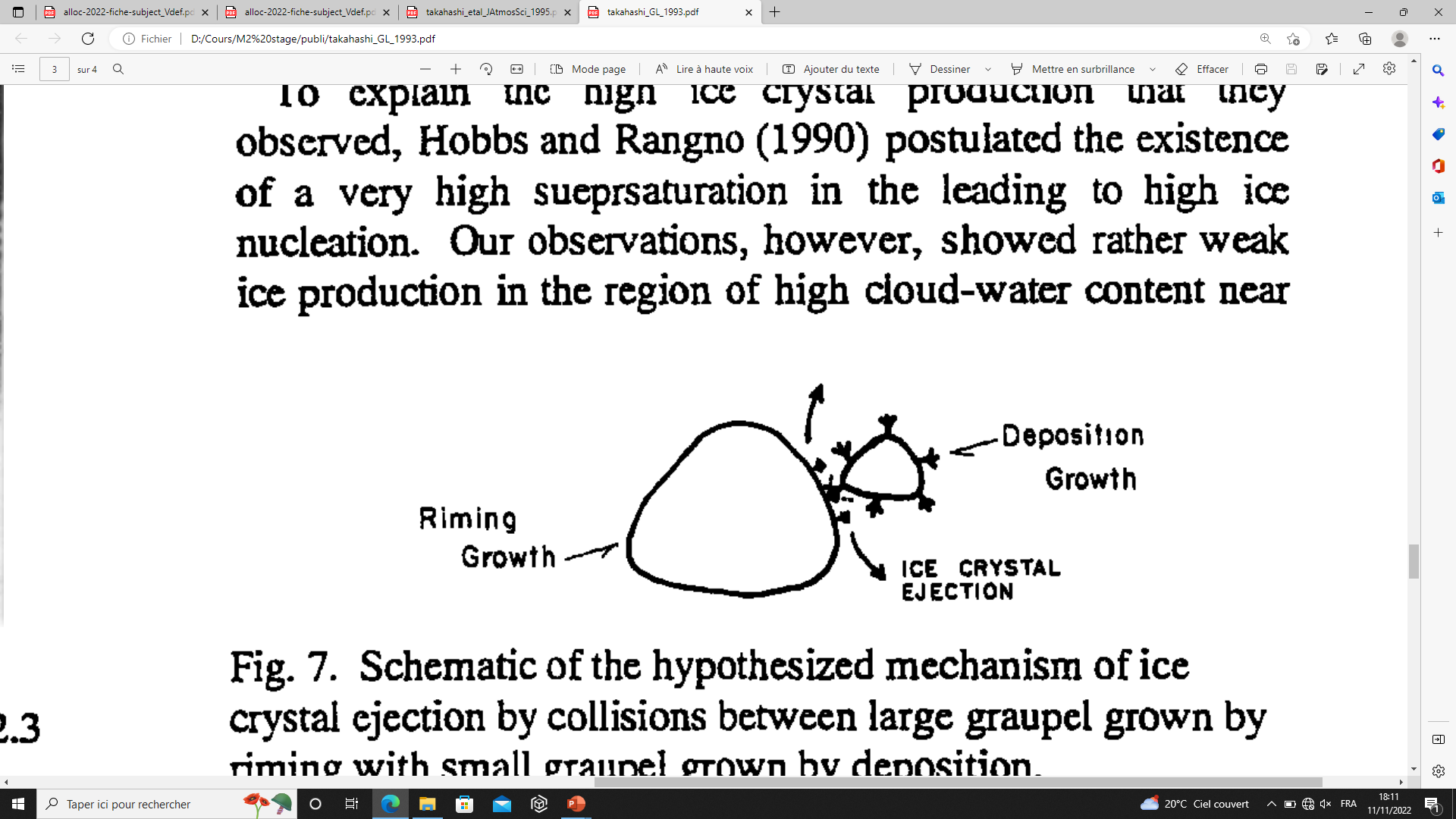 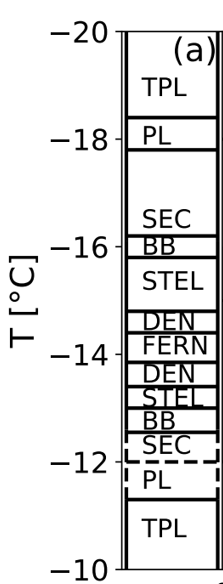 Takahashi, GRL, 1993
In general: Fragmentation due to collision of graupel
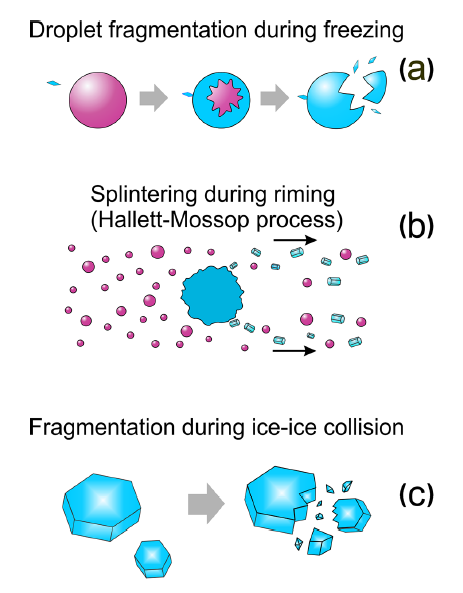 Our goal: Earn basic understanding on the collision process
Korolev and Leisner, ACP, 2020
von Terzi et al., ACP, 2022
3
theoretical framework
Collision kinetic energy (CKE, K0)



Number of new fragments per collision



𝛼 - equivalent spherical area of the smaller particle
A - number density of breakable asperities
C - asperity-fragility coefficient
γ - shape function
Phillips et al., JAS, 2017
4
Graupel generator
investigated particles
GRAUPEL W/ 
DENDRITES
BARE GRAUPEL
ICE PELLETS
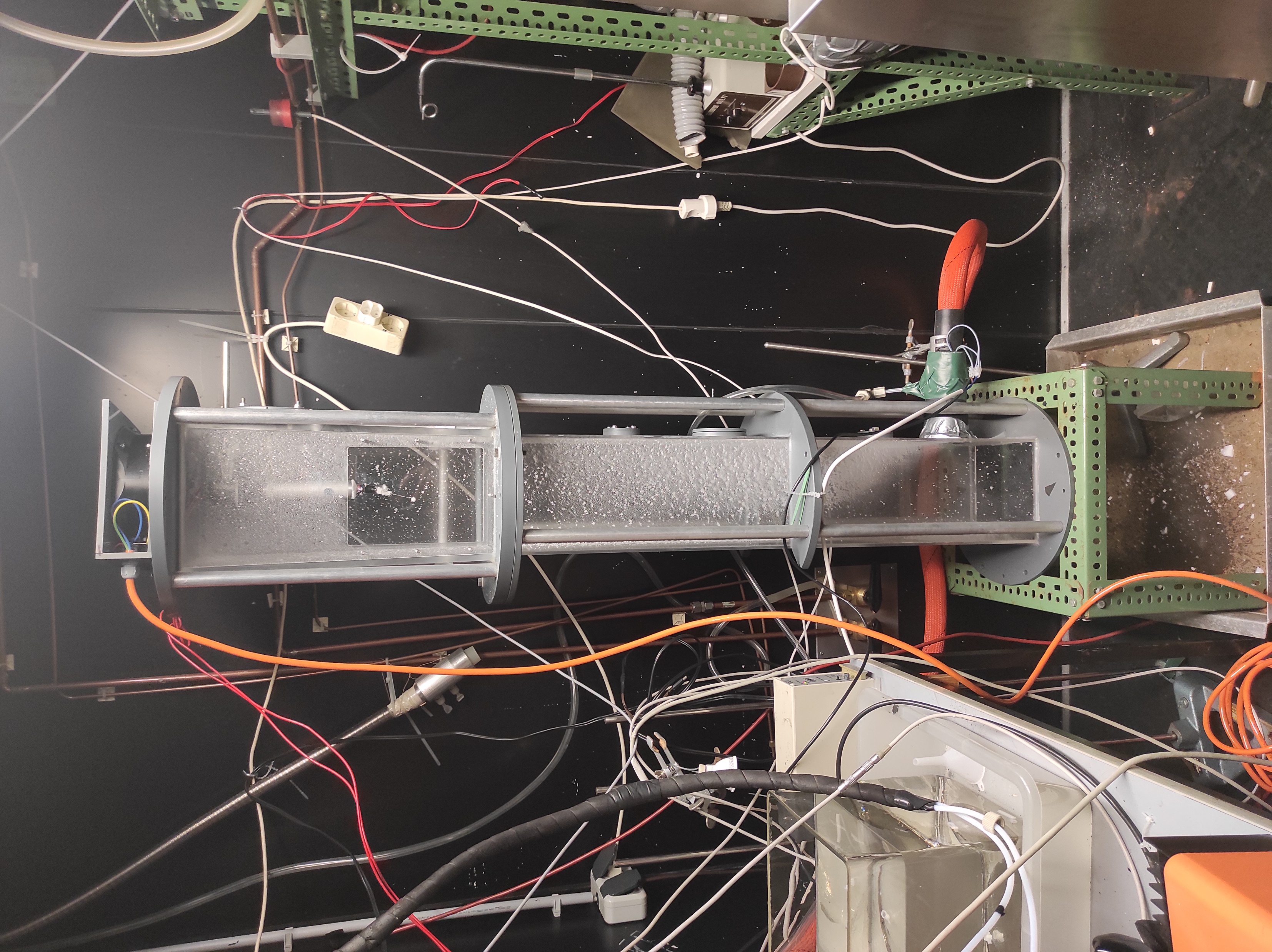 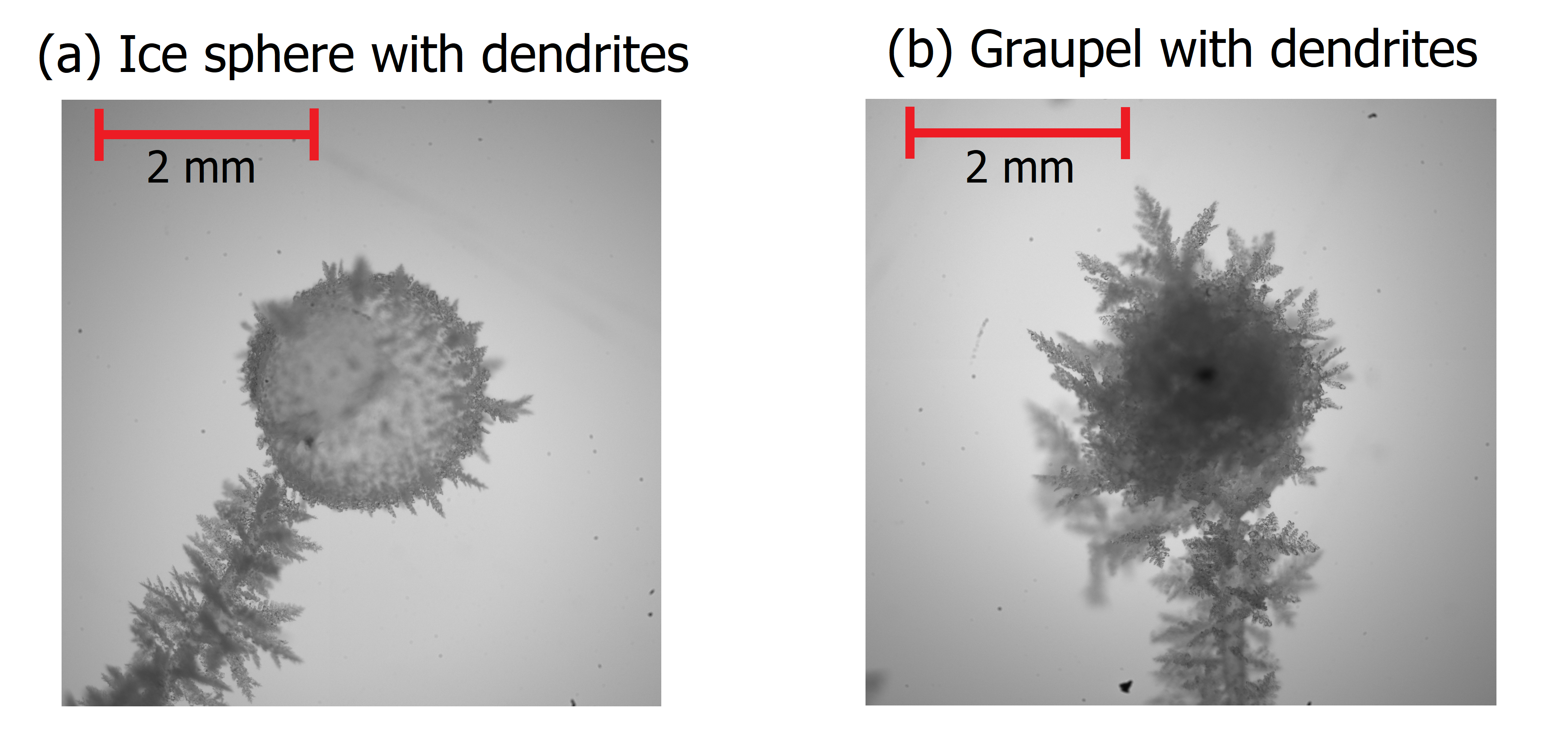 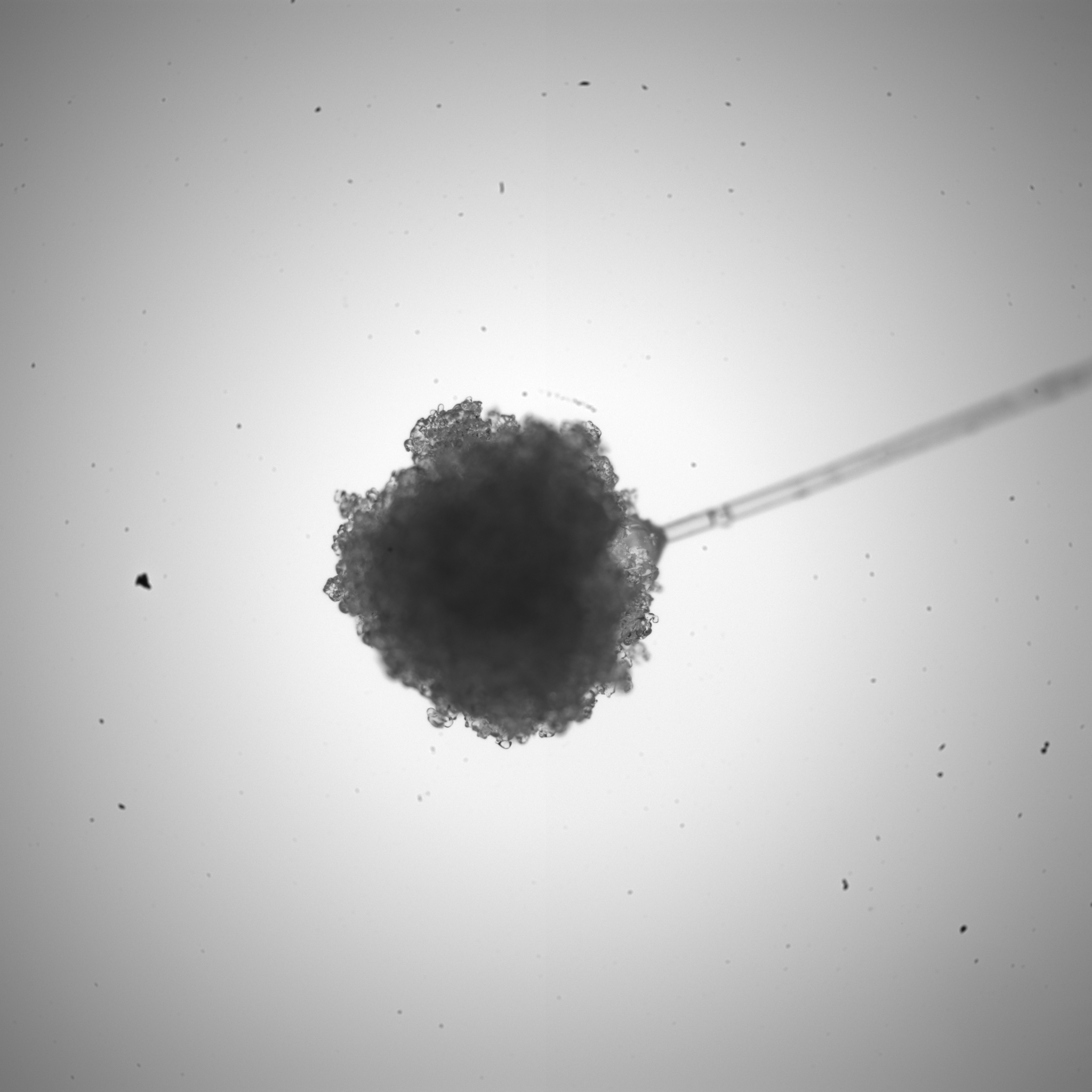 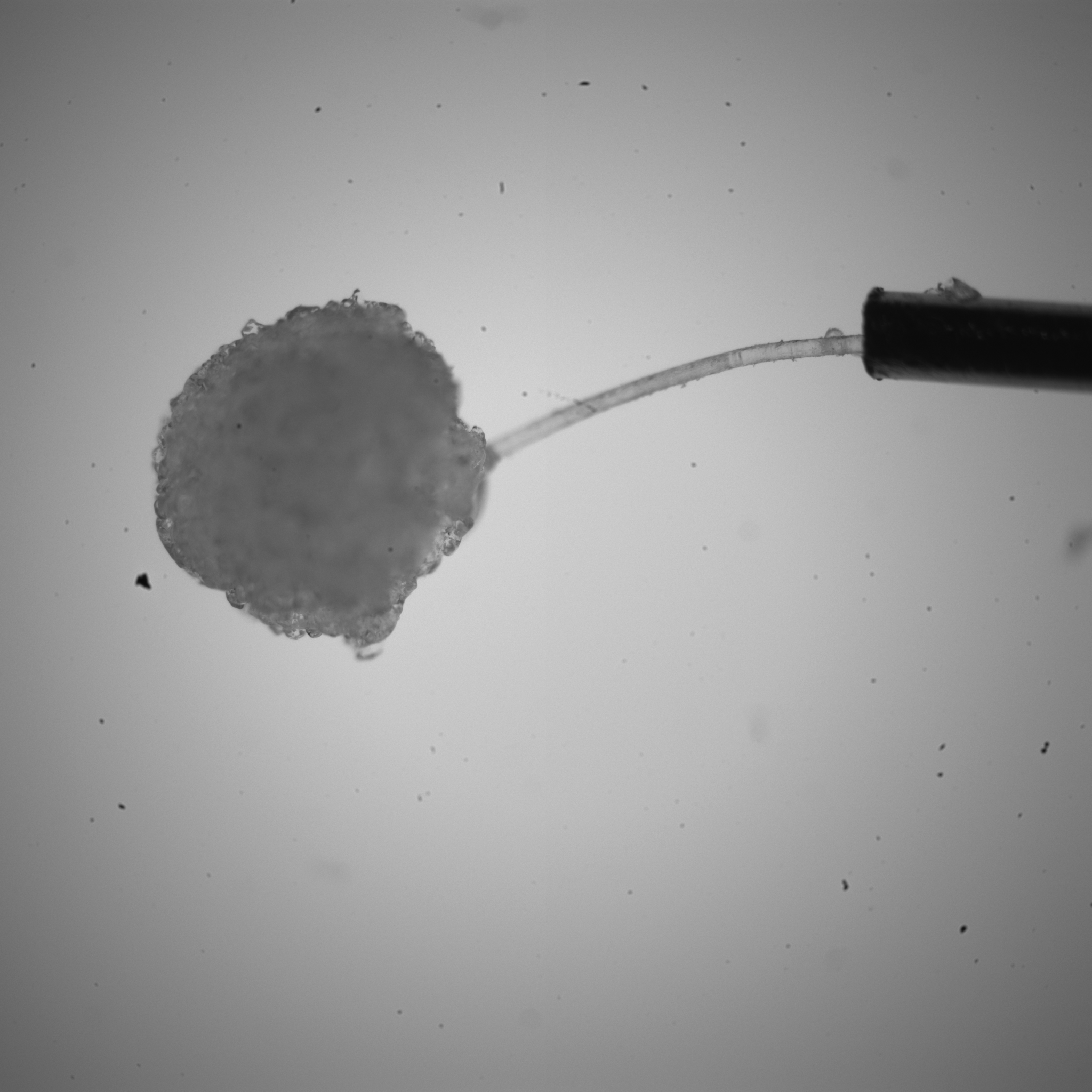 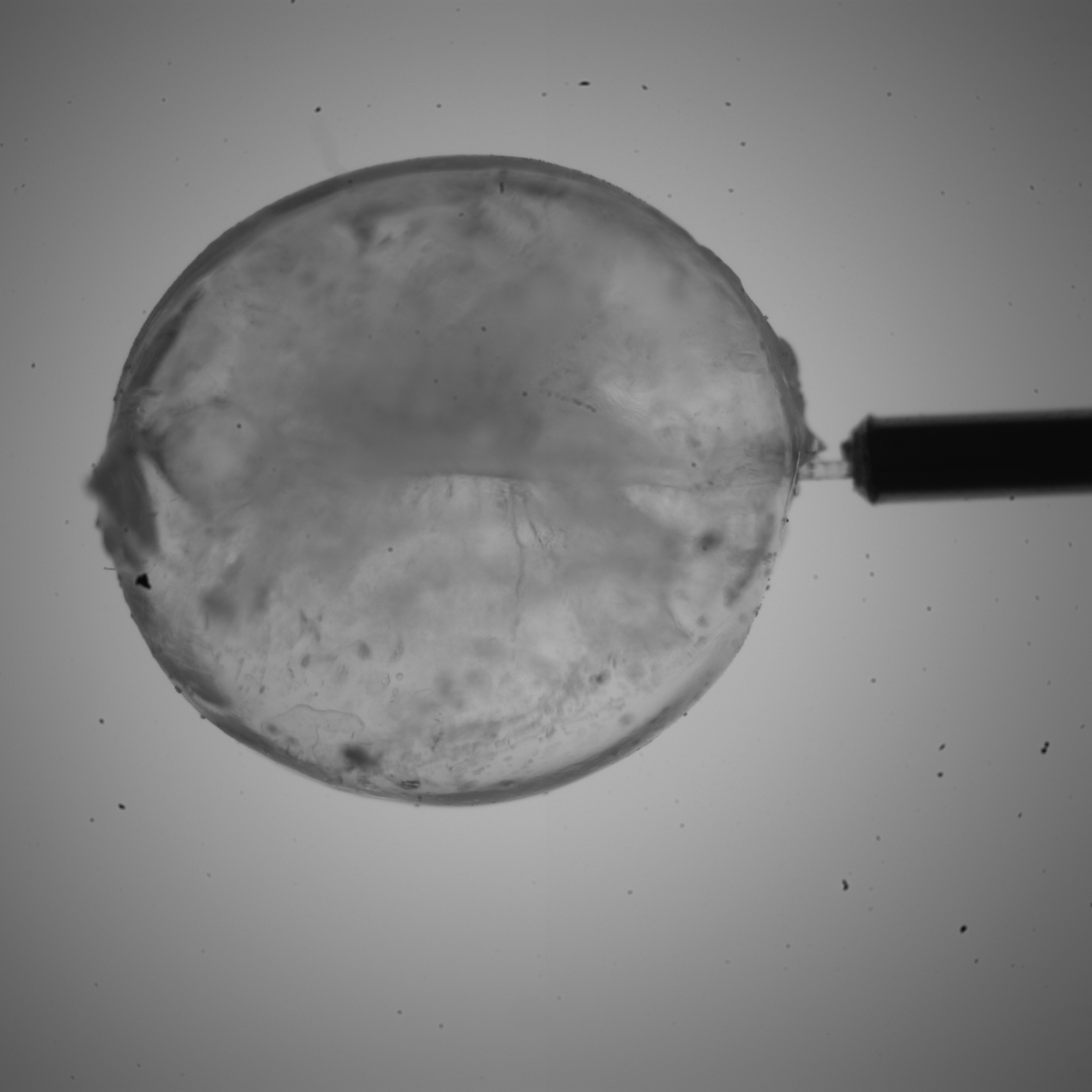 2.12 mm
0.21 g/cm3
-15 °C
2.5 mm
0.334 g/cm3
-15 °C
2.45 mm
0.558 g/cm3
-7 °C
5.0 mm
0.89 g/cm3
-15 °C; -5°C
Temperture: -7°C to -15 °C
Air speed: 2.8 m/s
5
graupel-graupel collision
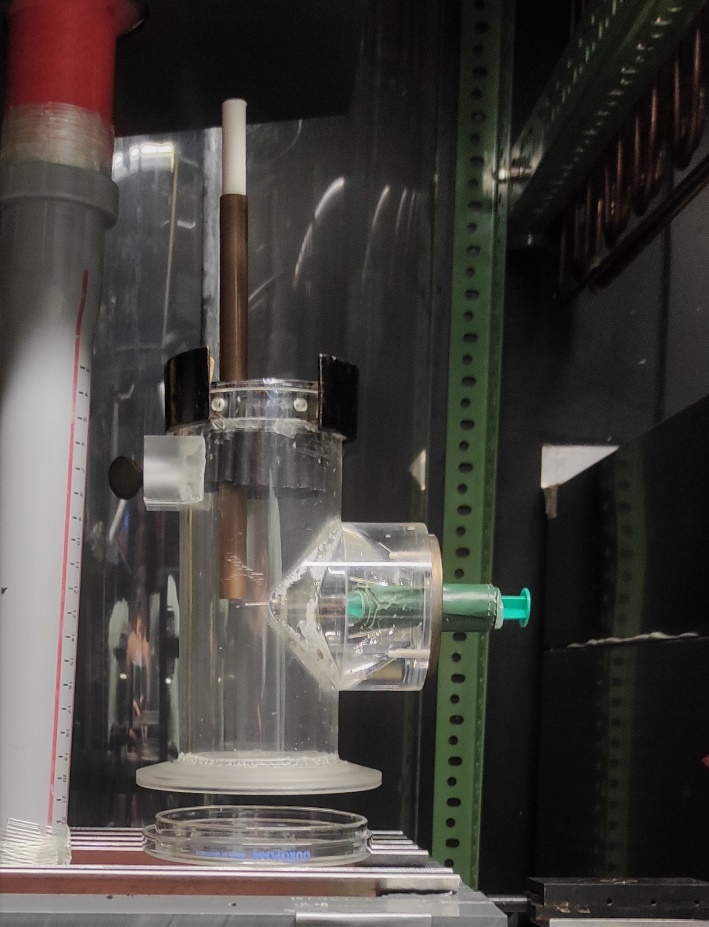 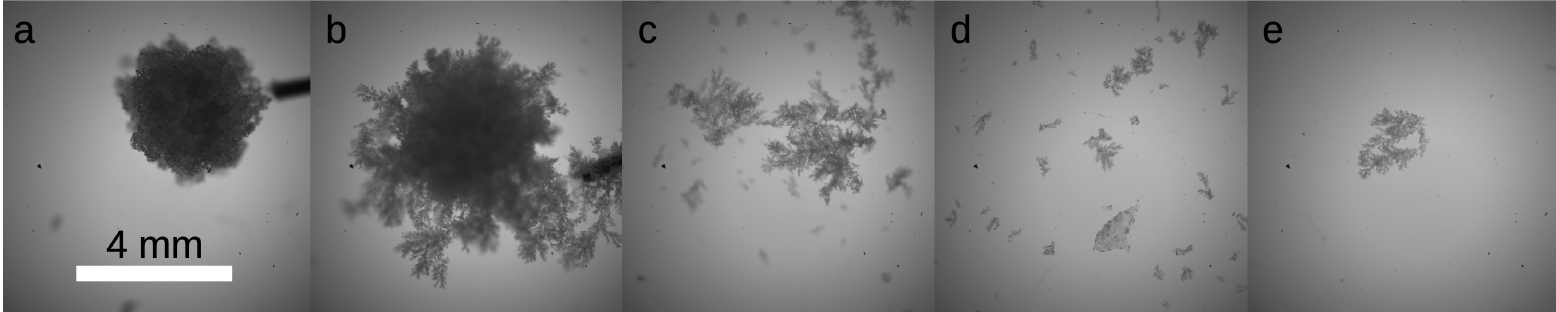 Fall tube
Stagnant particle
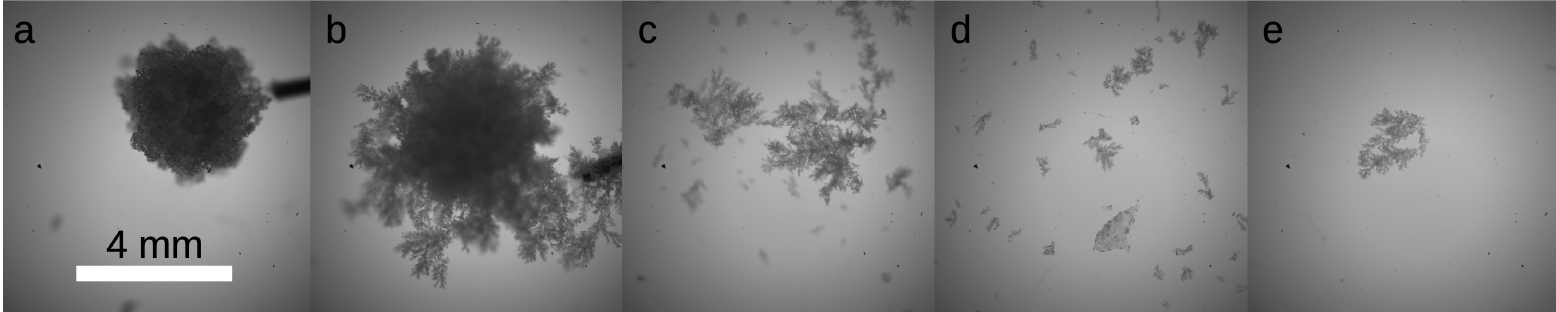 Petri dish
6
graupel – graupel collision results
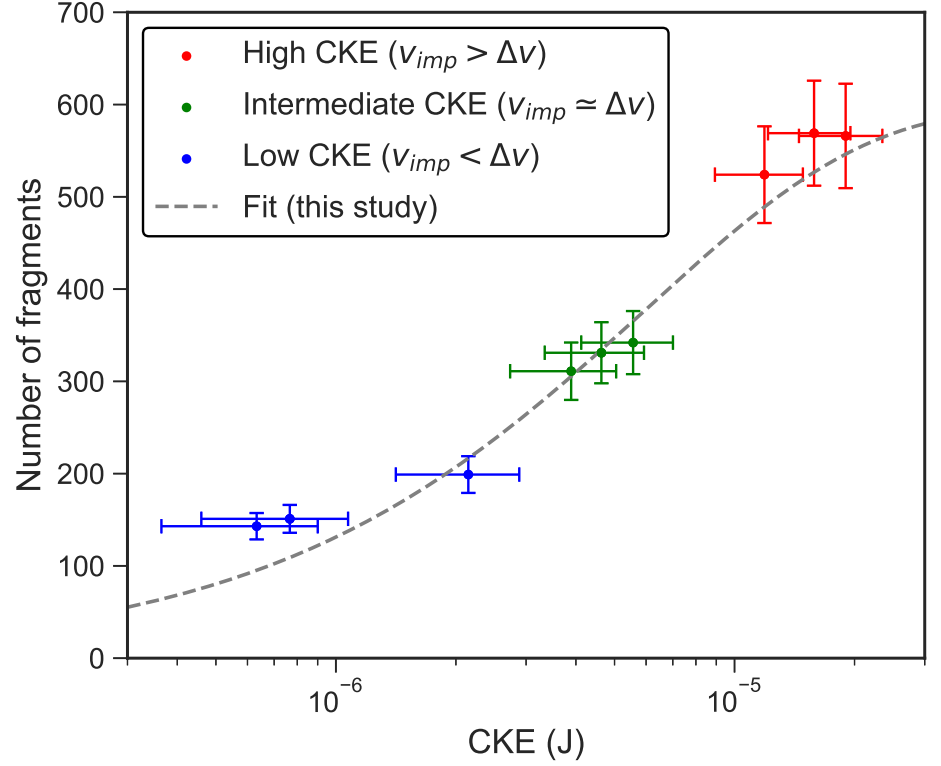 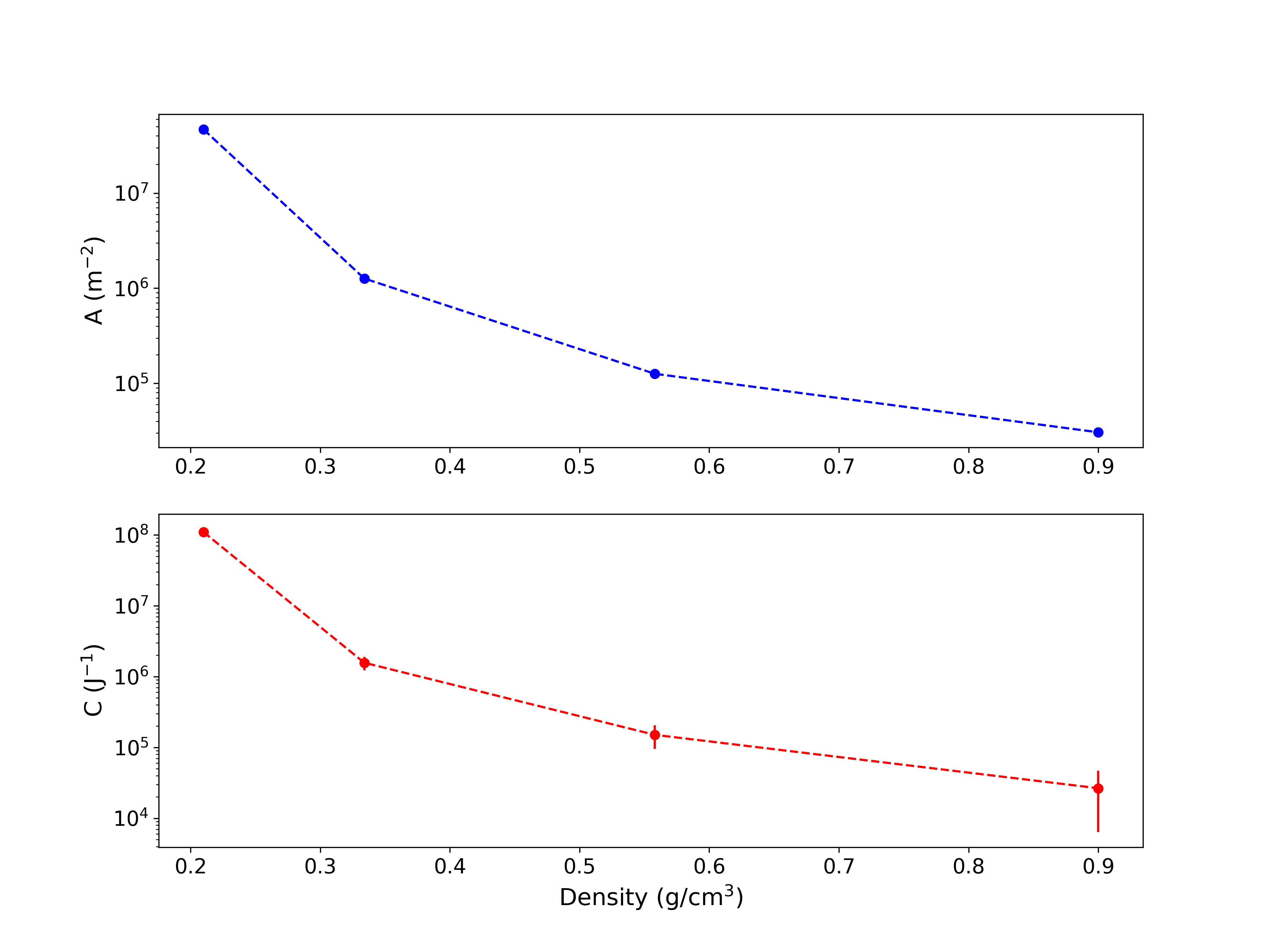 A - number density of breakable asperities
GRAUPEL W/
DENDRITES
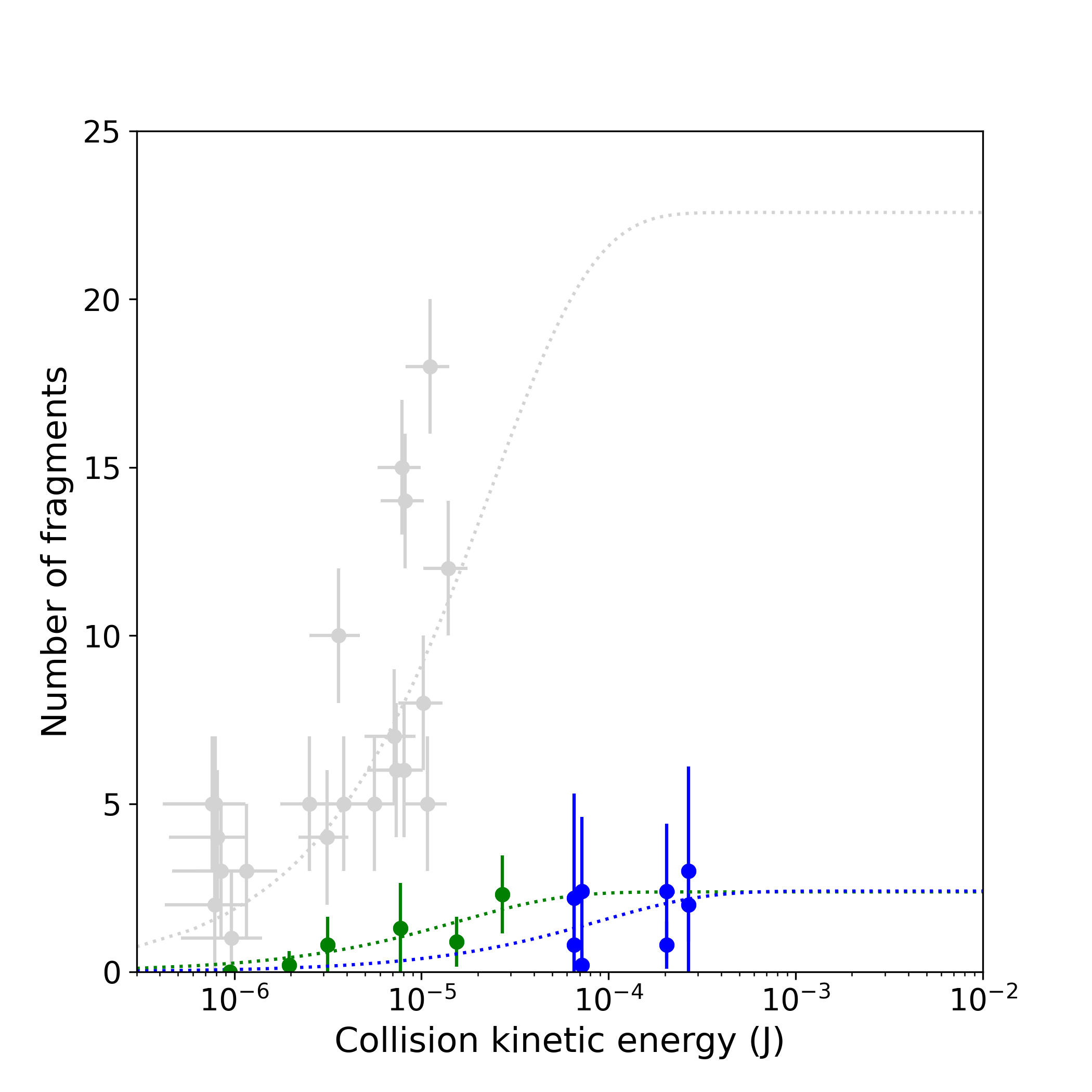 BARE GRAUPEL
0.334 g/cm3
0.558 g/cm3
0.89 g/cm3
C - asperity-fragility coefficient
7
graupel-graupel collision results (Dendritic)
Same distribution shape
Maximum at 75 µm
Similar to Takahashi (1993)  observation of 60/100 µm crystals
Distribution shape is independent of CKE


Distribution peak depends on CKE
Mean area depends on CKE
Same distribution shape

Note: detection limit is 25 to 30 µm
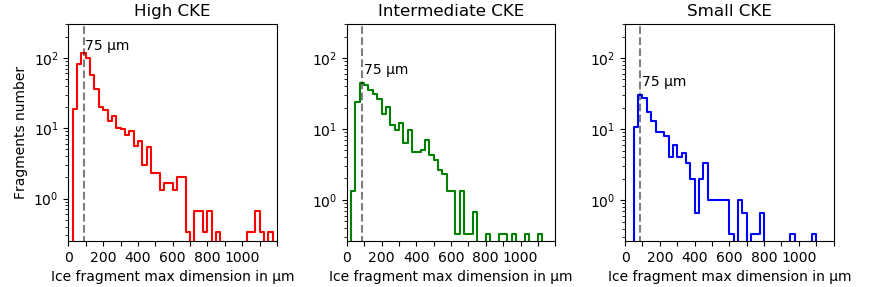 Mean distributions of fragments area
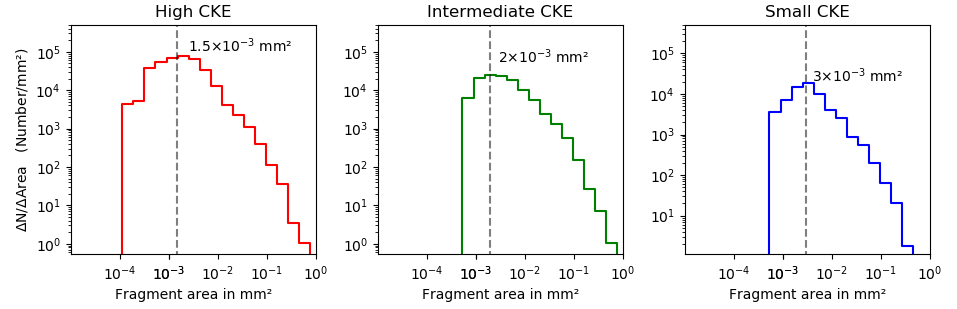 8
graupel-snowflake collisions
Central collision
Side collision
9
graupel-snowflake collisions - results
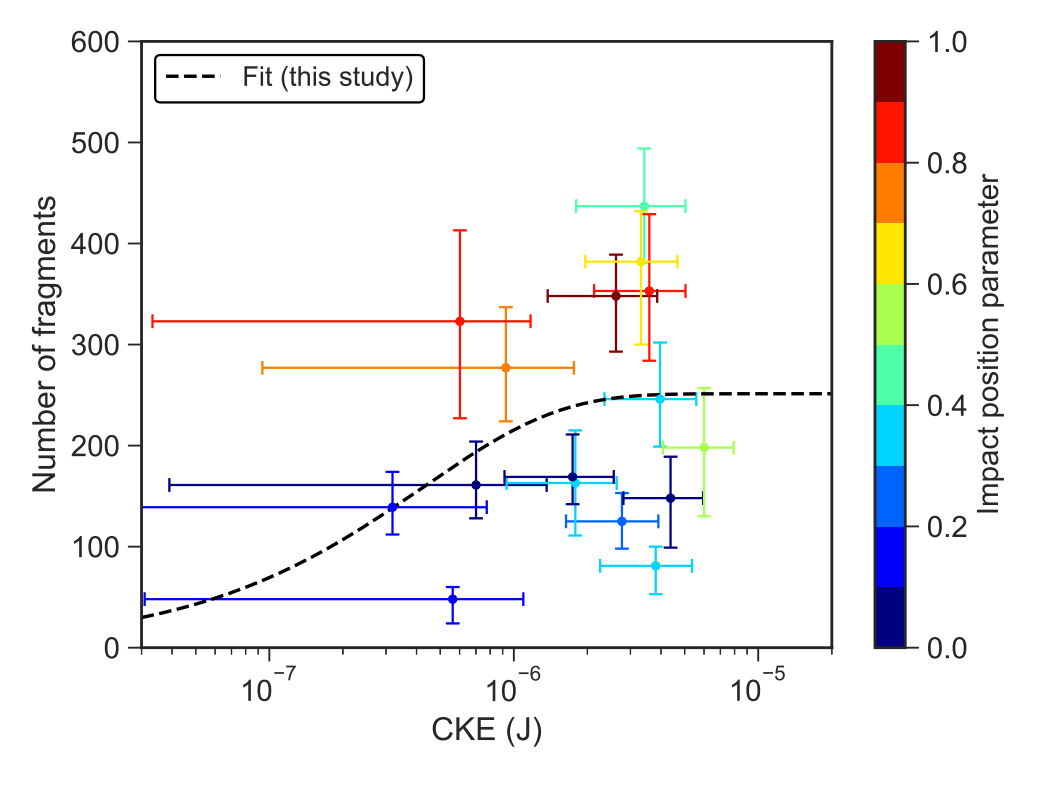 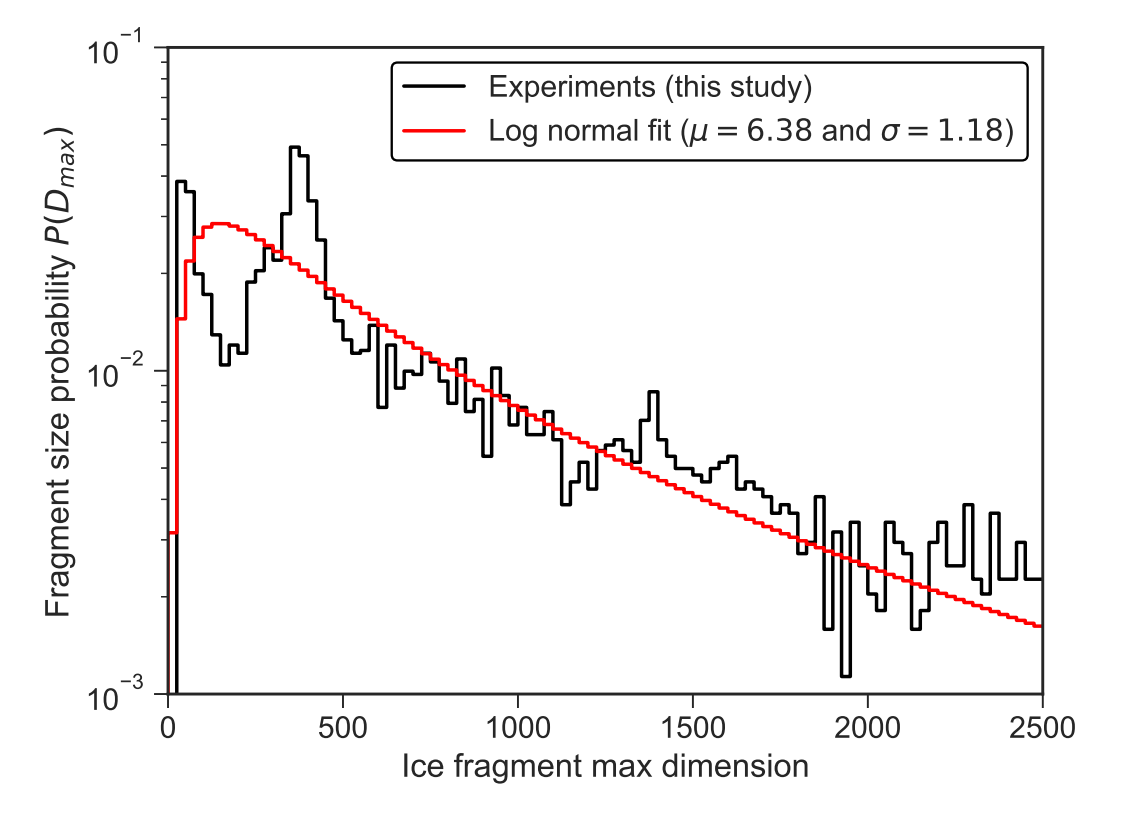 Number of fragments depends on
CKE
Impact position
Variability likely due to manual production
Sum of 16 distributions
10
summary and outlook
Density, i.e. structural dependence of the number of fragments generated in graupel-graupel/ice pellet collisions
We could derive size distributions for the fragments for low-density graupels with dendritic crystals on their surface and for snowflakes
…still to be answered/done
Is there any difference if a graupel has other crystal type on its surface?
Is there a temperature dependency on the number of fragments generated?
Snowflake-snowflake collisions
Results published in: Grzegorczyk et al., ACP, 23, 13505-13521, 2023; 
	Yadav et al., EGUsphere-2024-3222
11
thank you for your attention!
SIP HAPPENS!
(A. Korolev)
Results published in: Grzegorczyk et al., ACP, 23, 13505-13521, 2023; 
	Yadav et al., EGUsphere-2024-3222
12
thank you for your attention
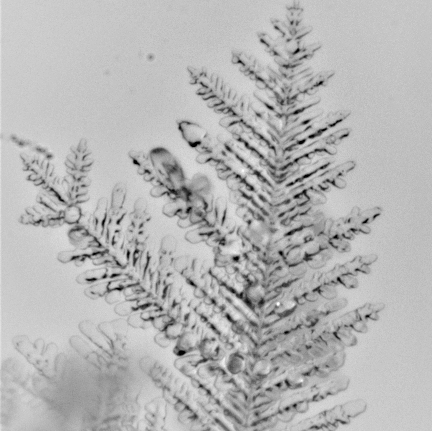 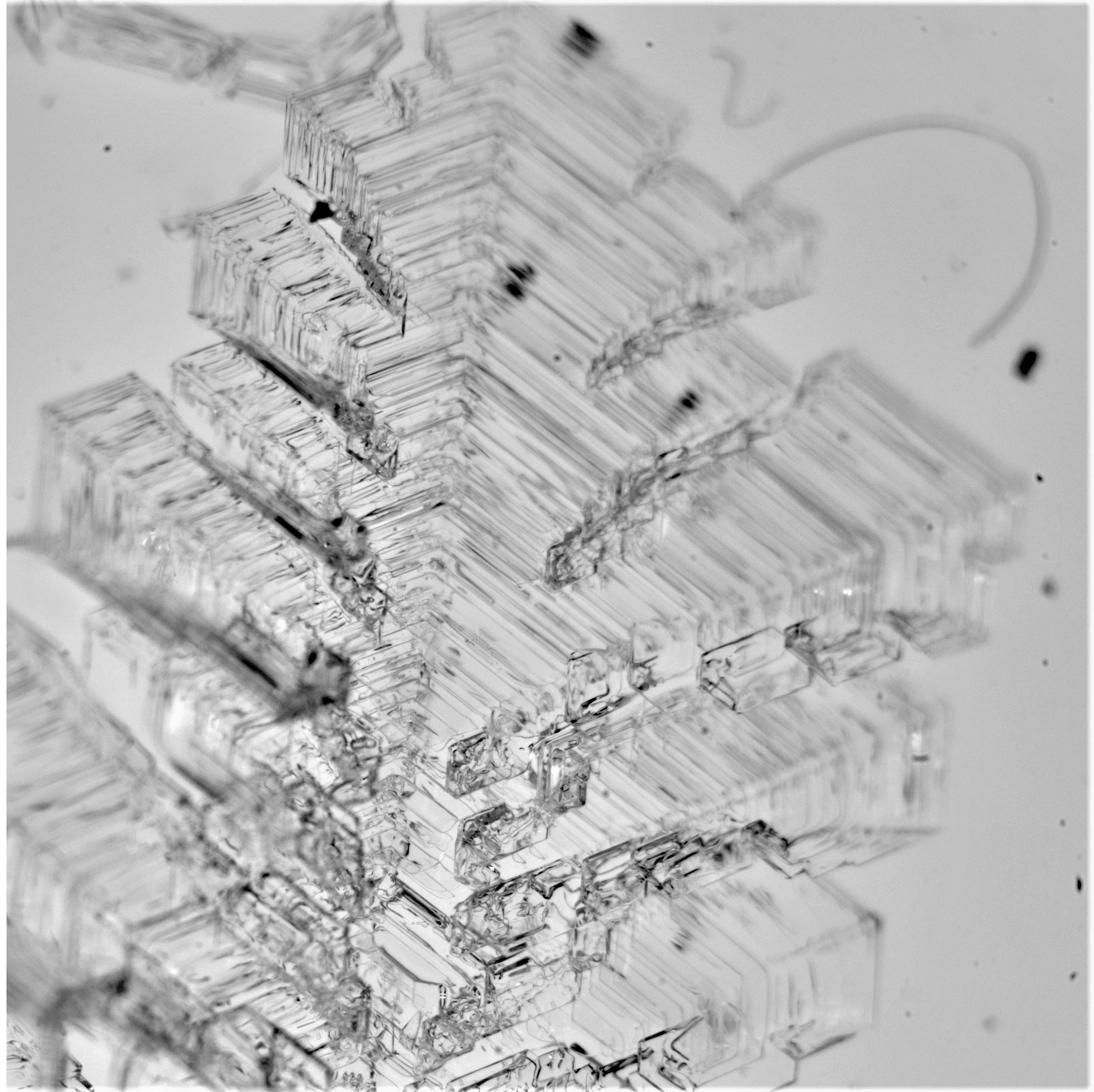 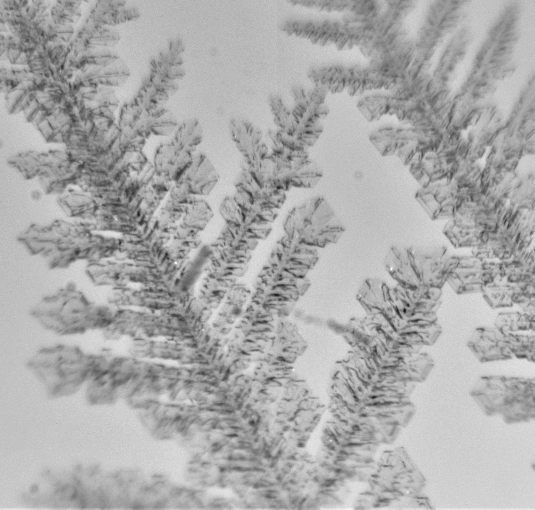 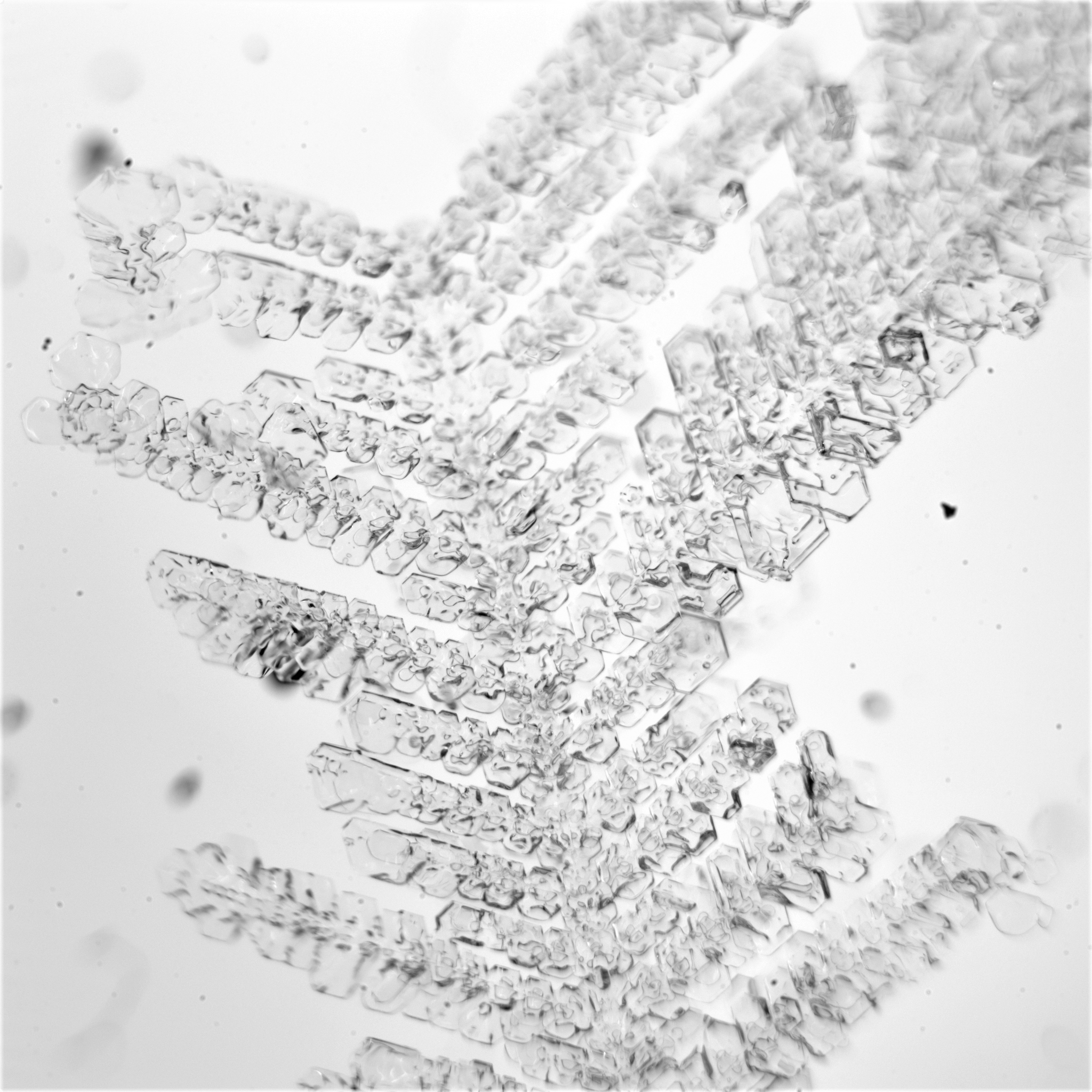 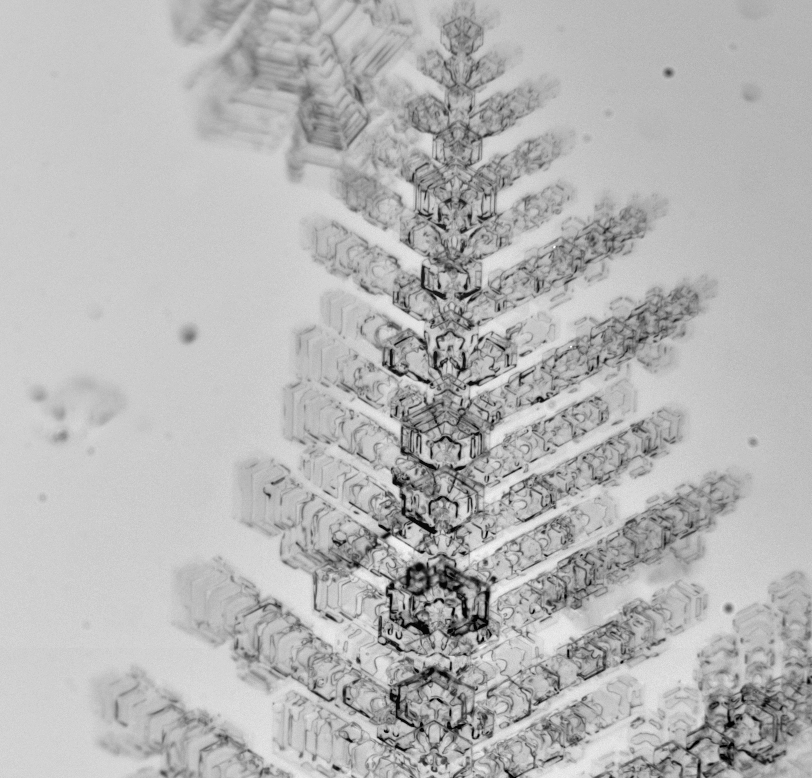 Assemblage of crossed plates
Dendrite
Dendrite with plates
Plates with dendrites
Dendrite with sectors
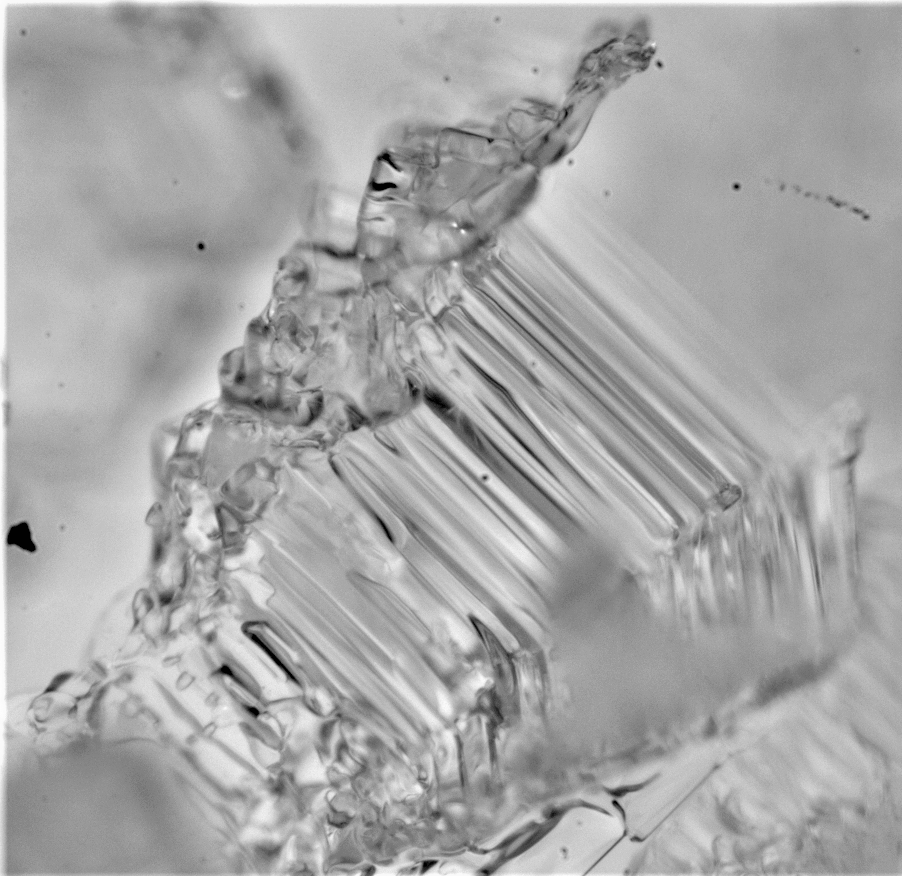 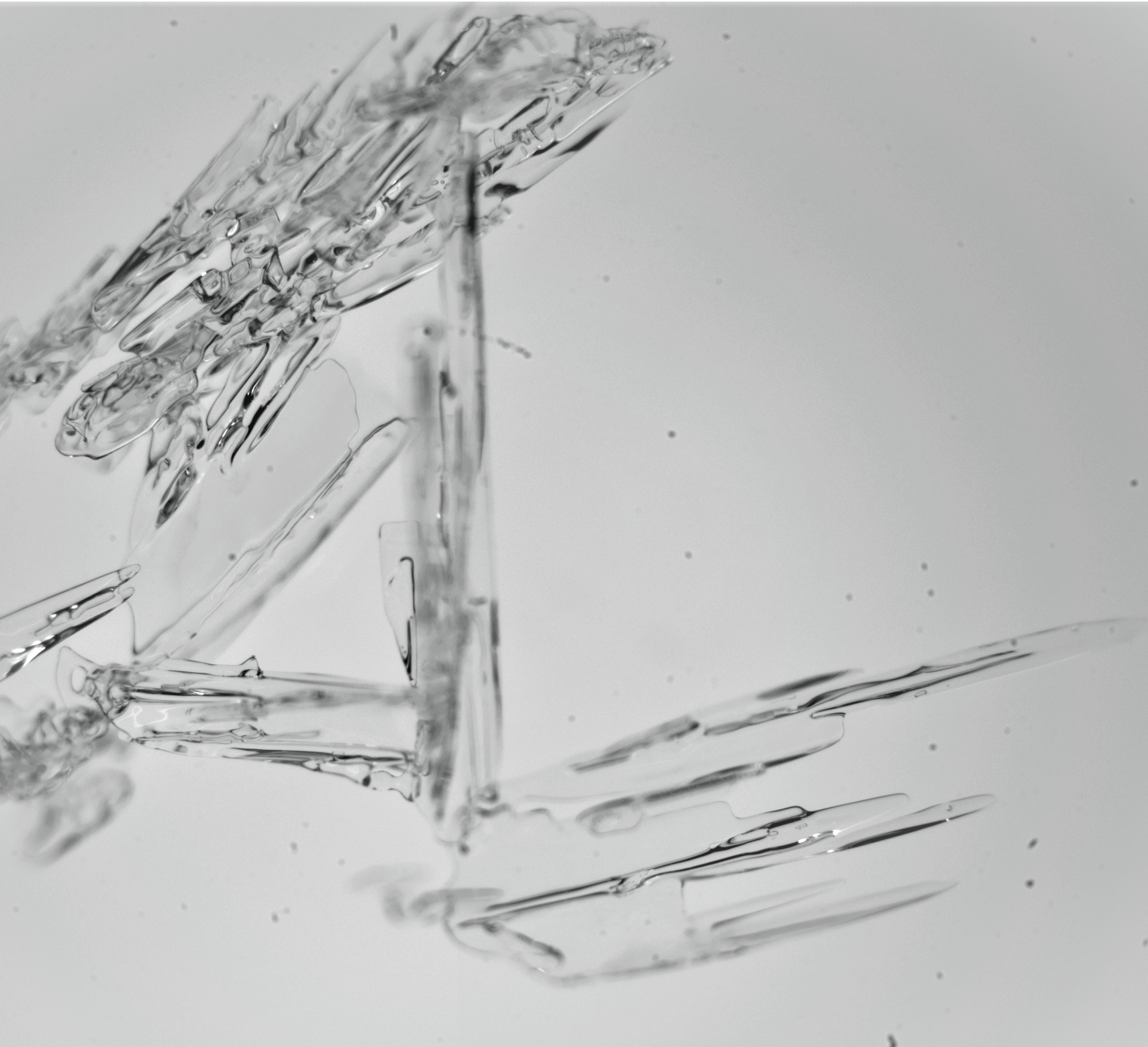 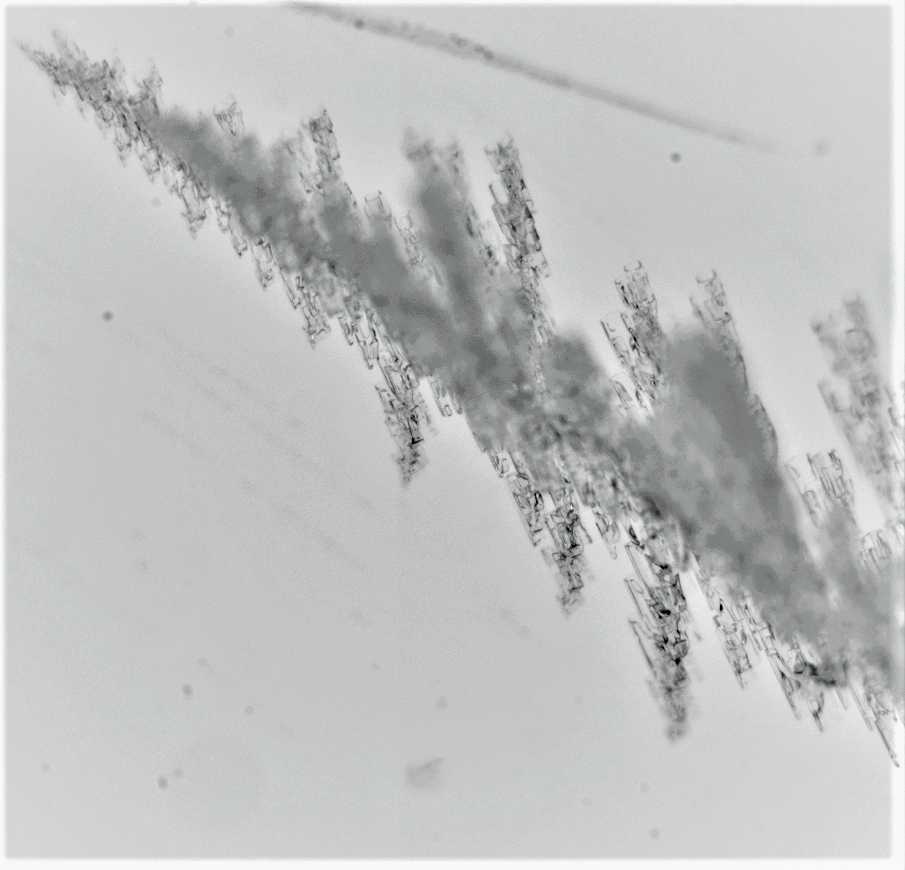 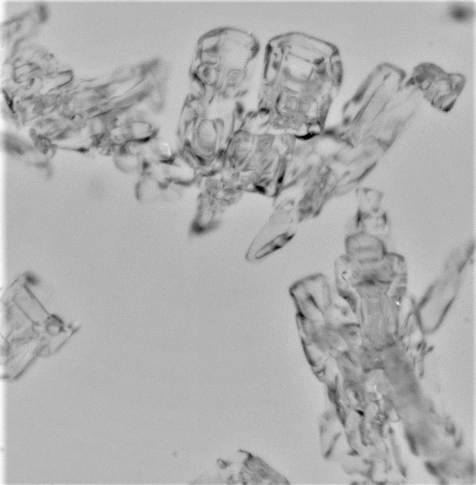 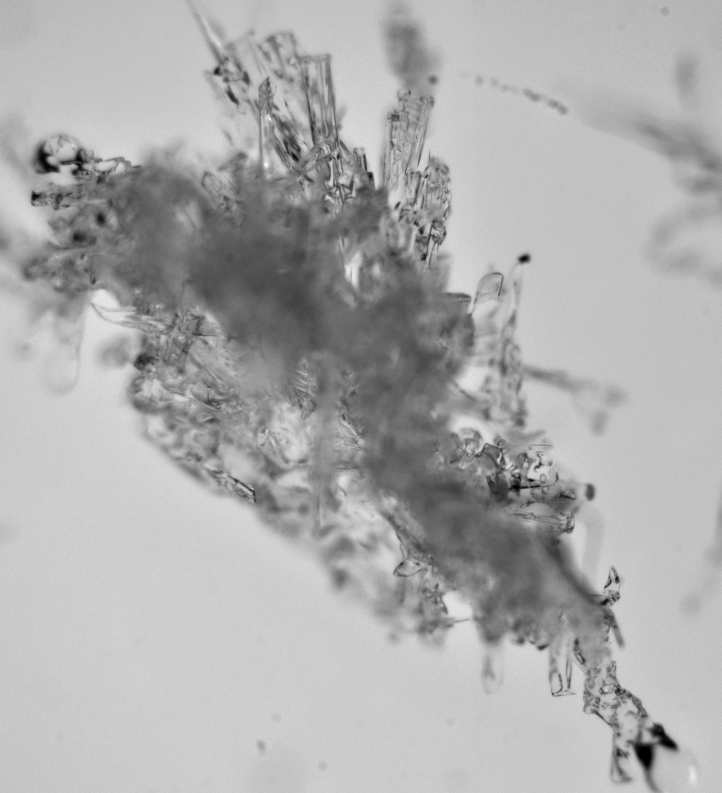 Skeletal plate
Dendrite with columns
Bundle of sheaths
Needles
Skeletal column with scrolls
13
Honestly…(constrains of the experiments)
artificial graupel and snowflakes
whether dendritic crystals on the surface represent natural conditions, is debatable
one fixed temperature (-15 °C) and one fixed relative humidity (120% wrt ice)
large snowflakes (~ 1 cm)
relatively low number of experiments
14
graupel-snowflake collisions
Launch system
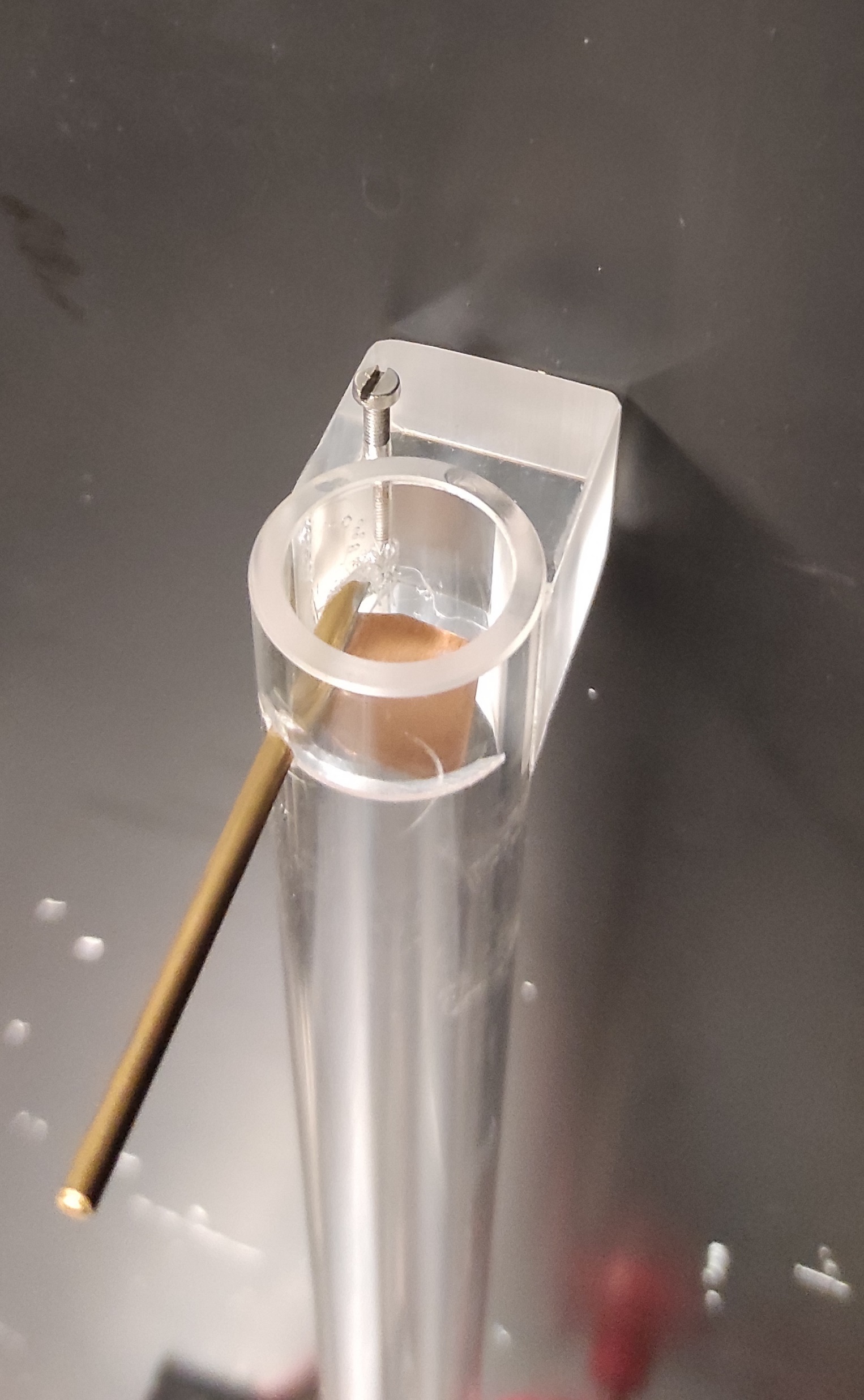 Holographic instrument
Snowflake position
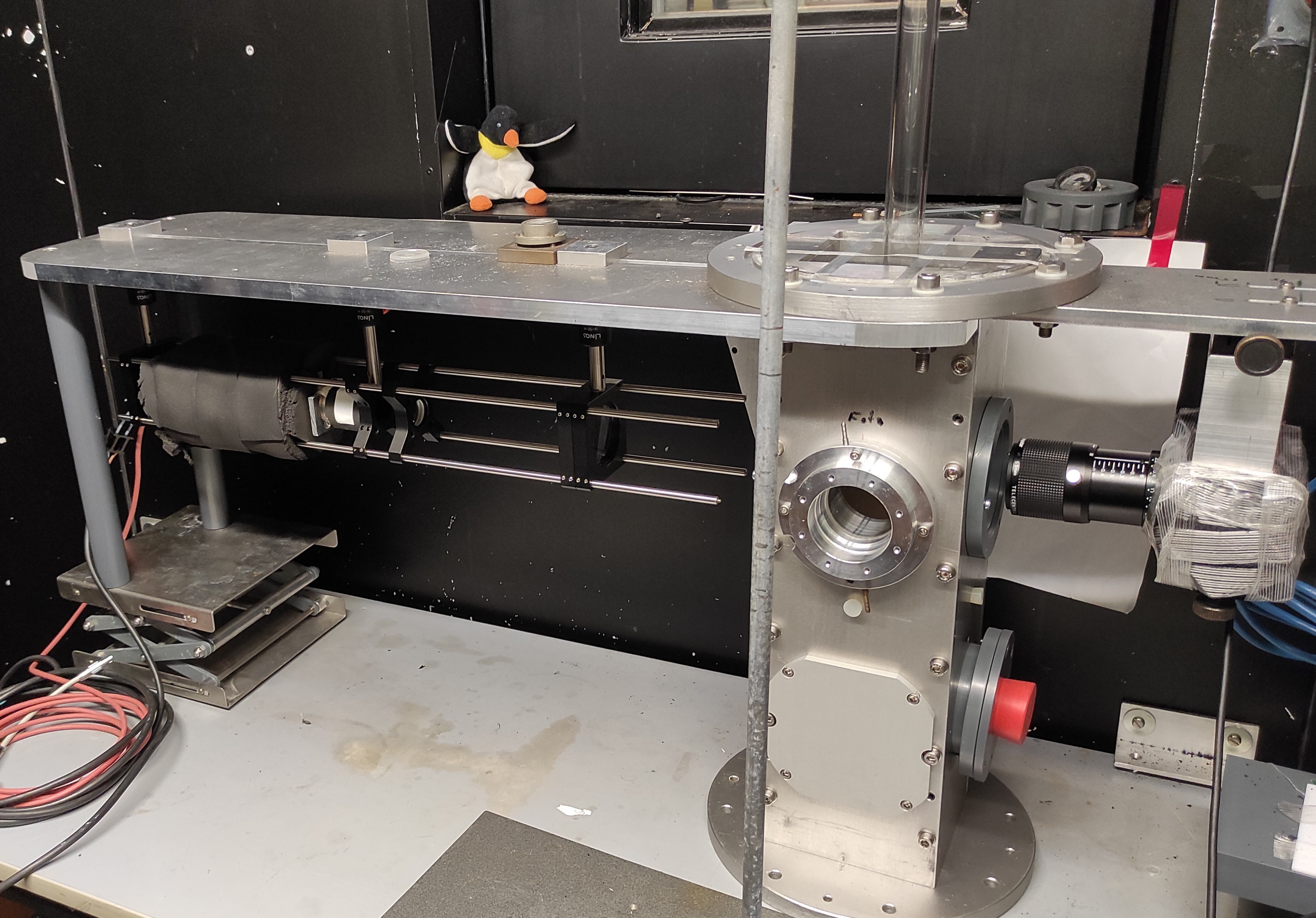 Collision tube
Laser
Collision tube
Laser
Reconstructed holographic image
Beam expander
Collision tube
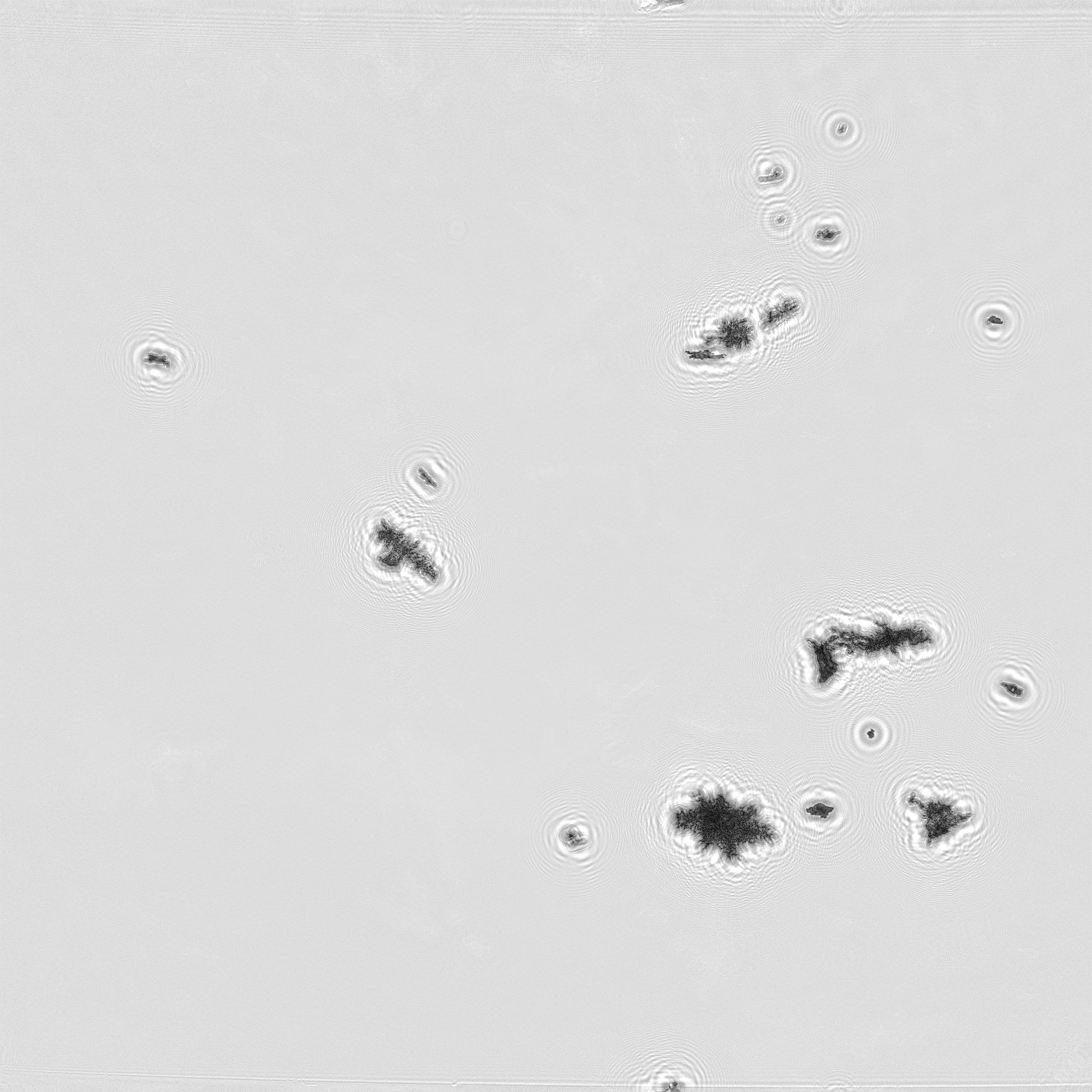 Petri dish
Camera
Sampling volume
15